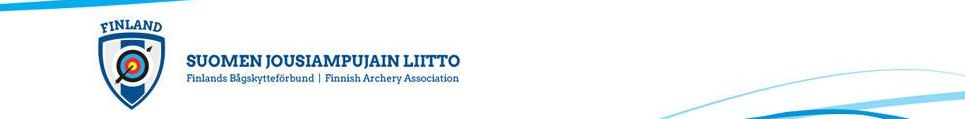 SJAL - konseptit ja polutVOK1 lajiosa 2023, Kisakallio
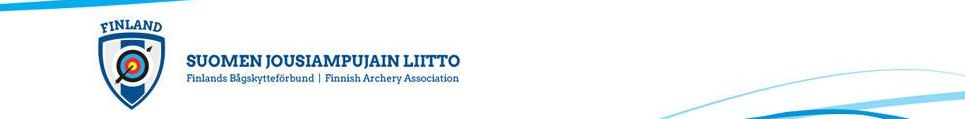 Valmennuksen ja ohjauksen tasoja
Lajiesittelyt
Koululais- ja yritysryhmät, tutustumiskäynnit
Alkeisohjaus
Alkeiskurssit / Ensinuolet, jatkokurssit jne.
Yksilövalmennus
Yksilöohjauksesta henkilökohtaiseen valmennukseen
Seurat, ryhmät, alueet
Seurojen valmennusvastaava, aluevalmentaja
Maajoukkuetaso
SJAL:n valmennusryhmät, maajoukkueet
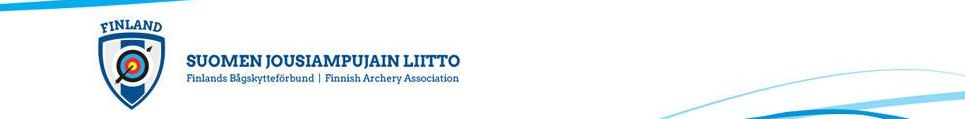 Mitä 1. tason ohjaajan tulisi osata?
Perustekniikan opettaminen esimerkein - Ensinuolet
Yleisimpien virheiden tunnistaminen ja korjaaminen
Seuran alkeiskurssin (Ensinuolet) vetäminen aikuis- ja nuorten ryhmillle
Rohkaista ampujia harjoittelemaan ja kilpailemaan
Tarvittaessa ohjata ampuja kokeneemman valmentajan luokse tai hankkia tarvittavat tukipalvelut, mm. fyysiikkaharjoittelu
Ohjaustarve riippuu tilanteesta:
Tutustujille tarkoitus tarjota kokemus
Alkeiskurssilla keskitytään perustekniikan opiskeluun
Yksilöohjauksessa henkilökohtainen vastuu ampujasta, ensimmäinen askel urheilijan ja henkilökohtaisen valmentajan suhteeseen – valmentaja kehittyy ja voi opiskella urheilijan edetessä urallaan
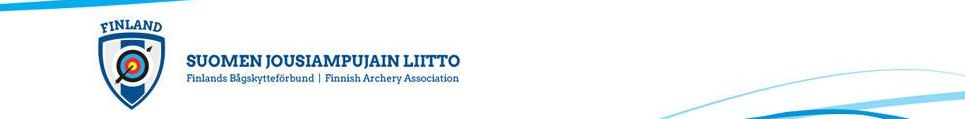 Seurat
SJAL
Kouluttaa
Mahdollistaa
Ihmiset, paikka, osaaminen, tapahtumat
seuroja, valmennusryhmiä
Myy
Markkinoi
kurssitoiminta, harrastaminen
lajia, tapahtumia
Kasvattaa
Hallinnoi
lajia, junioreita, harrastajia
varsinaista toimintaa
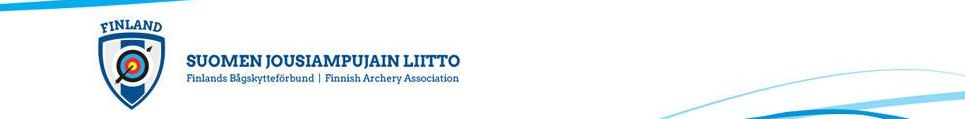 VALMENTAJA-KOULUTUS
KONSEPTIT
SEUROJEN KYVYKKYYDET
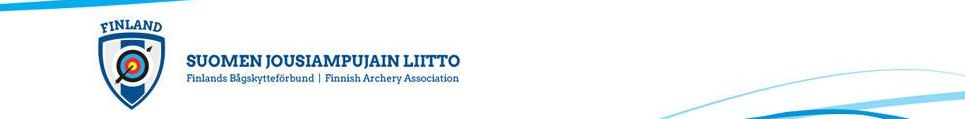 Tuottaa tekijät
Mahdollistaa valmentajan urapolun 
Mahdollistaa seurojen kasvun ja lajin kehittymisen 
Yhtenäistää lajin opettamisen
VALMENTAJA-KOULUTUS
Resurssit
Tarjoaa työkalut ja toimintamallit
Parantaa ”asiakaskokemusta”
Helpottaa ohjaamista 
Vähentää valmentajien poistumaa
Mahdollistaa keskitetyn markkinoinnin
KONSEPTIT
Tuote
Esimerkki valmentajan urapolusta
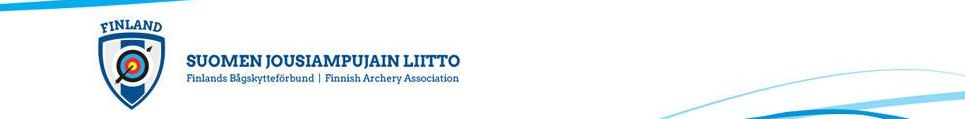 Täydennyskoulutukset, seminaarit yms
Maajoukkuevalmentaja
KV valmentajaura
Valmentajan ammatti-tutkinto (VAT)
Kansainväliset koulutukset
Muiden lajien koulutukset, psykologia, fysiikkavalmennus yms
VOK 3
Seuran valmennusvastuu
KV tasolla kilpailevan urheilijan valmentaja
Aluevalmentaja, maajoukkuevalmentaja
Valmentajakouluttaja, KV joukkueenjohtaja
Kansainväliset koulutukset
VOK 2
Kilparyhmän vetäminen
Henkilökohtainen valmennettava
Seuran valmennusvastaava
Aluevalmentaja, KV joukkueenjohtajat
Kansainväliset koulutukset
VOK 1
Seuraohjaaja
Junioriryhmän vetäminen
Ensinuolet kurssien vetämistä
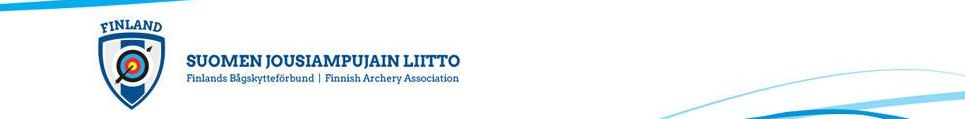 HARRASTAMISEN MALLI
SJAL tekee
Kouluttaa
Seuroja
Valmentajia
Urheilijoita
Tuomareita, kilpailujärjestäjiä
Kehittää
Konsepteja seuroille
Valmennusosaamista
Markkinoi
Lajin harrastajille
Tuleville harrastajille
Rakentaa imagoa
Järjestää
Isoja kilpailutapahtumia
Archery Fans tapahtumat
Tarjoaa palveluna
Koululiikunnan tuki
Kerhojen / opistojen tuki
IANSEO
Kilpailutoiminta
Etävalmennus?
KV kilpailutoiminnan mahdollistaminen
Huippu-urheilu
Kansainvälinen vaikuttaminen
SEURAT
HUIPPU-URHEILU
Harrastetoiminta (ohjattu toiminta)
Olosuhteet
Kilpailu-urheilu
Tapahtumien järjestäminen
Valmentajat
Yhteisö
Maajoukkuetoiminta
Nuorten valmennustoiminta
Valmennusryhmät
KV kilpailutoiminta
Lajiyhteisö
ALUETOIMINTA
Etävalmennustoiminta
ARCHERY FANS – omaehtoinen harrastaminen
Yhteisö
Tapahtumat
Uudet jäsenet
Harrastamisen kevyt malli
KOULUT
KERHOT, OPISTOT
KUNNAT
SEURAT
Täysosumakonsepti (Suomen Malli)
”Jousiammunta koululiikunnaksi”
Konseptien toteuttaminen
Alkeisopetus, jäsenhankinta
TYKY yms. toiminta
Potentiaalit
Täysosumakonseptit
(ei vielä käytössä)
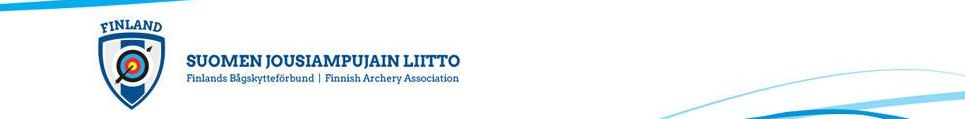 KONSEPTIT
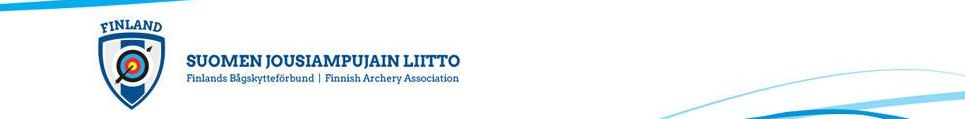 Ensinuolet
Esikuvana ja mallina Hollannin jousiammuntaliiton vastaava konsepti (Start Handboogsport) 
Ensinuolet on tuotteistettu alkeiskurssikonsepti, joka:
tarjoaa seuroille valmiin mallin alkeiskurssien toteuttamiseen
madaltaa kynnystä järjestää alkeiskursseja
nostaa asiakkaan (kurssilaisen) palvelukokemusta
yhtenäistää tapaa (tekniikkaa) jolla jousella ampumista opetetaan
Eli: enemmän kursseja, enemmän kurssilaisia, parempia kursseja, jatkuva kehittäminen -> enemmän jousiampujia
Ensinuolet on alkeiskurssikonsepti, jonka luontevana jatkona on muu ohjattu toiminta ja valmennus seurassa (Jatkonuolet)
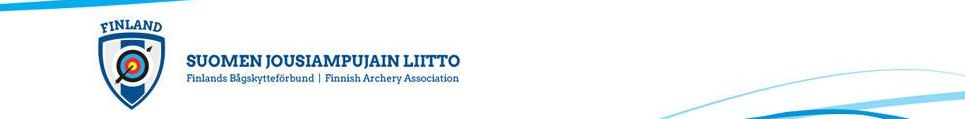 Ensinuolet
Ensinuolet sisältö:
Käsikirjoitus – tähtäinjousi ja taljajousi
Nettisivut - ensinuolet.fi
Kurssikirjeet 
Ohjaajakortit
Opetusvideot (tähtäinjousi ja taljajousi)
Taitomerkkijärjestelmä
Diplomit
Tekniikkajuliste
Kurssin mainosjuliste
Flyeri jousiammunnasta ja Ensinuolista
Ensinuolet lapsille
Ohjaajakoulutusmateriaali
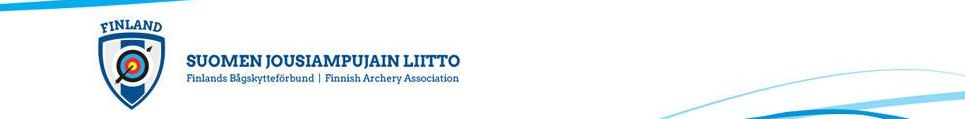 Jatkonuolet
Jatkonuolet on Suomen Jousiampujain Liiton kurssikonsepti, joilla syvennetään oppimista Ensinuolten alkeiskurssitasosta. Yksi Jatkonuolet kurssi käsittään 12 oppituntia (harjoitusta) ja päättyy merkkikokeeseen
Jatkonuolet jakaantuu tekniikan eri osa-alueisiin samalla tavalla kuin Ensinuolet, mutta jokaisella tunnilla yksittäiseen tekniikan osa-alueeseen paneudutaan tarkemmin. Tunteja ei ole samalla tasolla käsikirjoitettu, kuin Ensinuolissa. Jokaisella tunnilla on kuitenkin sama rakenne, joka jakaantuu viiteen vaiheeseen
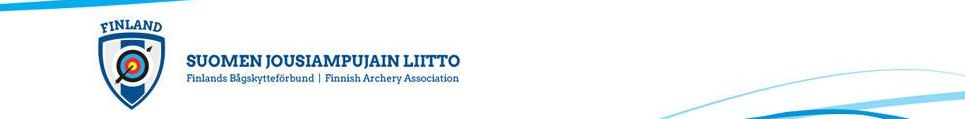 Jatkonuolet
Lämmittely - ohjattu vastuskumi tms lämmittely jossa nostetaan sykettä ja herätetään hermosto
Lajinomainen lämmittely - omalla jousella tai seurajousella toteutettu lämmittely tyhjään taustaan eri variaatioilla (silmät kiinni jne)
Taito-osa - tunnin teeman mukainen taito-osa. Jatkonuolissa on kymmenen tekniikan osa-aluetta ja tämän lisäksi kaksi tuntia joista ensimmäinen on kilpailunomainen harjoitus ja toinen (viimeinen tunti) merkkikoe
Kilpailunomainen harjoitus / vapaa harjoittelu - leikkimielinen kisaharjoitus tai lisää aikaa taito-osan toteuttamiseen
Jäähdyttely - jäähdyttely läheltä taustaa ja rentouttavat venytyksetJokaisesta oppitunnista on katsottavissa muutaman minuutin mittainen video, jossa Miika Aulio havainnollistaa tekniikan opettamiseen liittyvät asiat. Videot on ensisijaisesti tarkoitettu valmentajille ja apuohjaajille, mutta niitä voi jakaa myös oppilaille. https://www.sjal.fi/etsijaloyda/valmennustoiminta/ensinuolet/jatkonuolet/
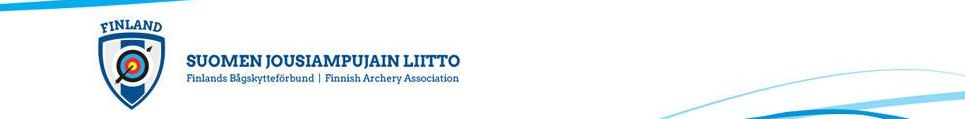 Jatkonuolet
Esimerkki Jatkonuolet harjoituksesta
Lämmittely - tasapainoharjoitus, X-hypyt (koordinaatio), vastuskumijumppa (lavan alue)
 Lajinomainen lämmittely - 2 x 3n tyhjään taustaan, 2 x 3n silmät kiinni
 Taito-osa - tunnin teeman mukainen taito-osa: Kahvaote ja jousikäsi (oppitunti 2)
 Kilpailunomainen harjoitus / vapaa harjoittelu - leikkimielinen kisaharjoitus Gold Game tai lisää aikaa taito-osan toteuttamiseen
 Jäähdyttely - jäähdyttely läheltä taustaa ja rentouttavat venytykset
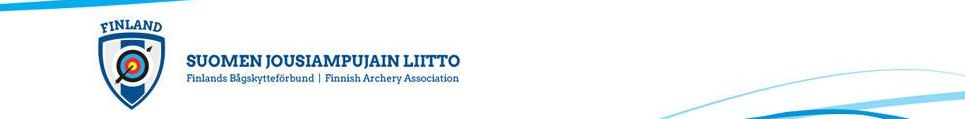 Taitomerkit
Nuoli- ja sulkamerkit ovat SJAL:n ylläpitämä tasojärjestelmä. Esikuvana on World Archeryn vastaava järjestelmä.
Merkkien tasot kulkevat taulun värien mukaisesti. Nuolimerkkejä voi saavuttaa valkoisesta kultaan ja sulkamerkkejä sinisestä kultaan. Sulkamerkit ovat tarkoitettu alle 12-vuotiaille, nuolimerkit ovat ikärajattomia. Nuolimerkeissä on omat tasovaatimuksensa yli 15-vuotiaille ampujille.Merkin saavuttaminen edellyttää ammuntakokeen suorittamista. Kullakin tasolle löytyy omat vaatimuksensa. Koe ammutaan valvotusti seuran harjoitustiloissa. Nuolimerkeissä ammutaan pisteitä ja sulkamerkeissä osumia. Kokeen voi toistaiseksi ampua tähtäinjousella, vaistojousella ja pitkäjousella.
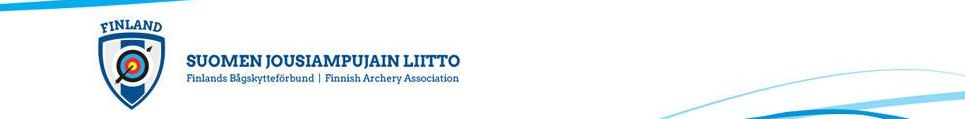 Taitomerkit
Mustasta merkistä eteenpäin vaatimuksiin kuuluu myös ammuntatekniikkaan liittyviä seikkoja. Nämä ovat kokeen valvojan arvioitavia. Nuolimerkkikokeisiin kuuluu lisäksi kysymyksiä, joilla mitataan jousiampujan tietotaitoa lajista. Ensimmäinen nuolimerkki (valkoinen) ammutaan tyypillisesti osana Ensinuolet-kurssia ja sen teoriakysymykset käsittelevät turvallisuutta. Merkkien välissä on todistetusti (seuran harjoituskirja tms.) käytävä harjoittelemassa vähintään 12 kertaa.
Seurat voivat tilata suoritemerkkejä (pinssejä) SJAL:n toimistosta veloituksetta.https://sjal-fi-bin.directo.fi/@Bin/919f7038f0d74f0e475db6f9e9f0facb/1571398044/application/pdf/382819/Merkkikokeiden%20tasovaatimukset%20sjal.fi.pdf
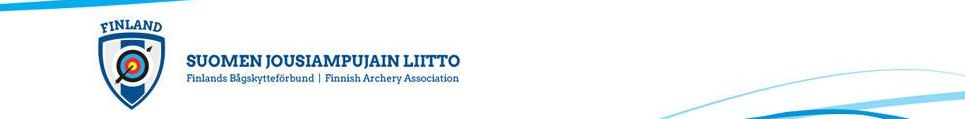 Taitomerkit
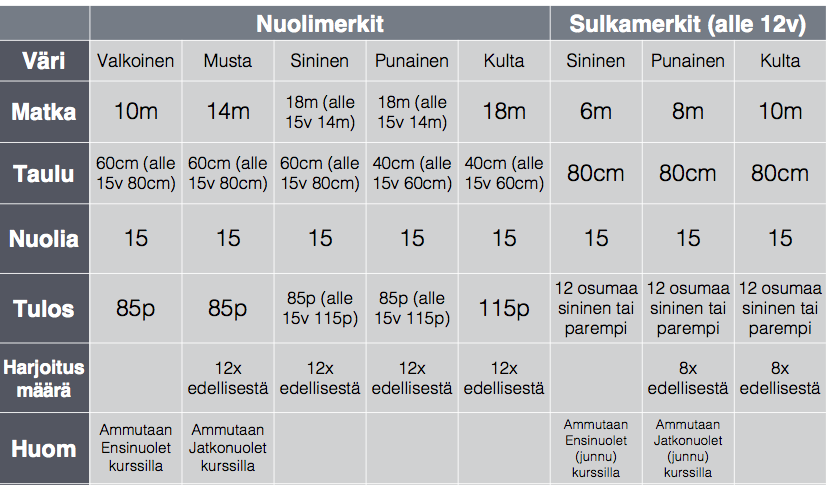 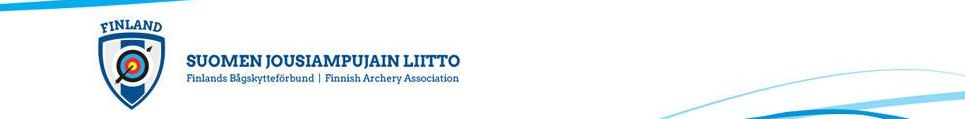 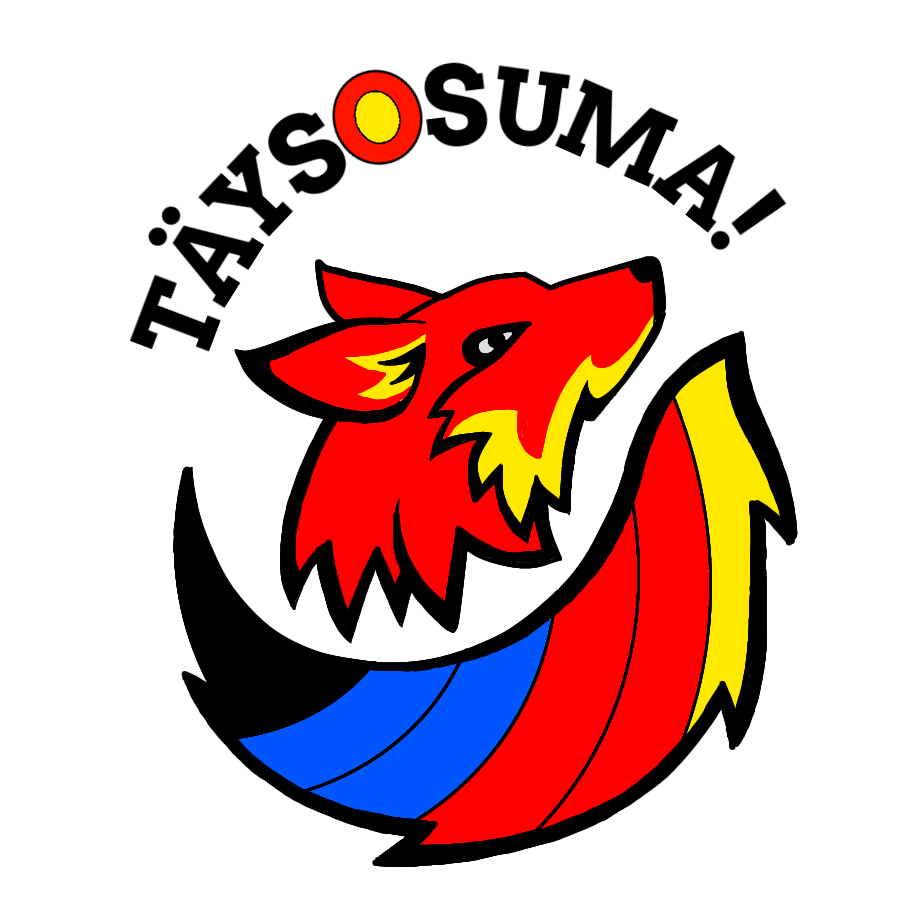 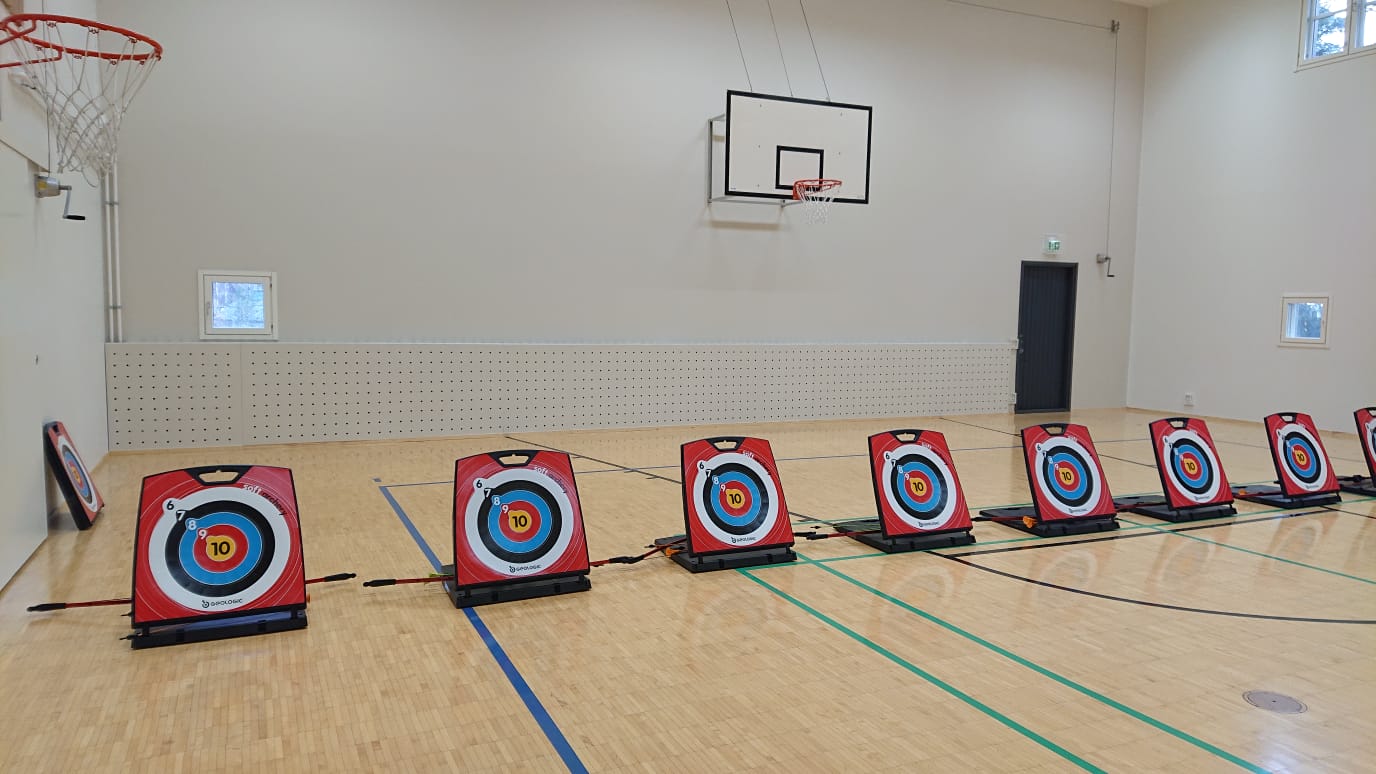 Suomen malli – jousiammunta koululiikuntana
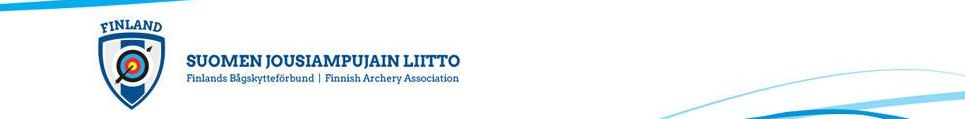 Esimerkki seuran kurssirakenteesta
Ensinuolet
Jatkonuolet
Aikuisten harrasteryhmä
12x
6x
1xvko
Muksujen Ensinuolet
Lasten ja nuorten Jatkonuolet
Nuorten ja lasten harrasteryhmä
12x
12x
Nuorten kilparyhmä
Täysosuma
koululiikunta
Aselajikurssit
2-3xvko
4x
SJAL:n ”polut”
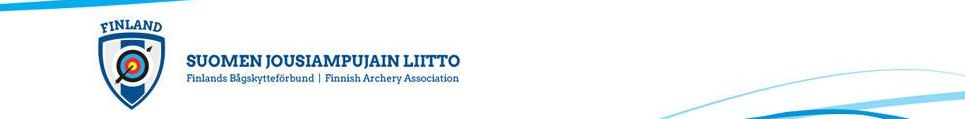 Polut
Aluevalmennus 
Nuoren jousiampujan urapolku
Aikuisten maajoukkuevalmennus
Maastojousiammunnan valmennus
Valmentajan urapolku
Tuomarin urapolku
Nuoren jousiampujan urapolku
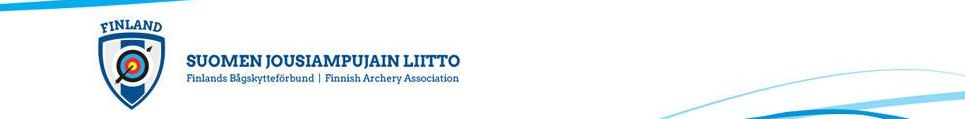 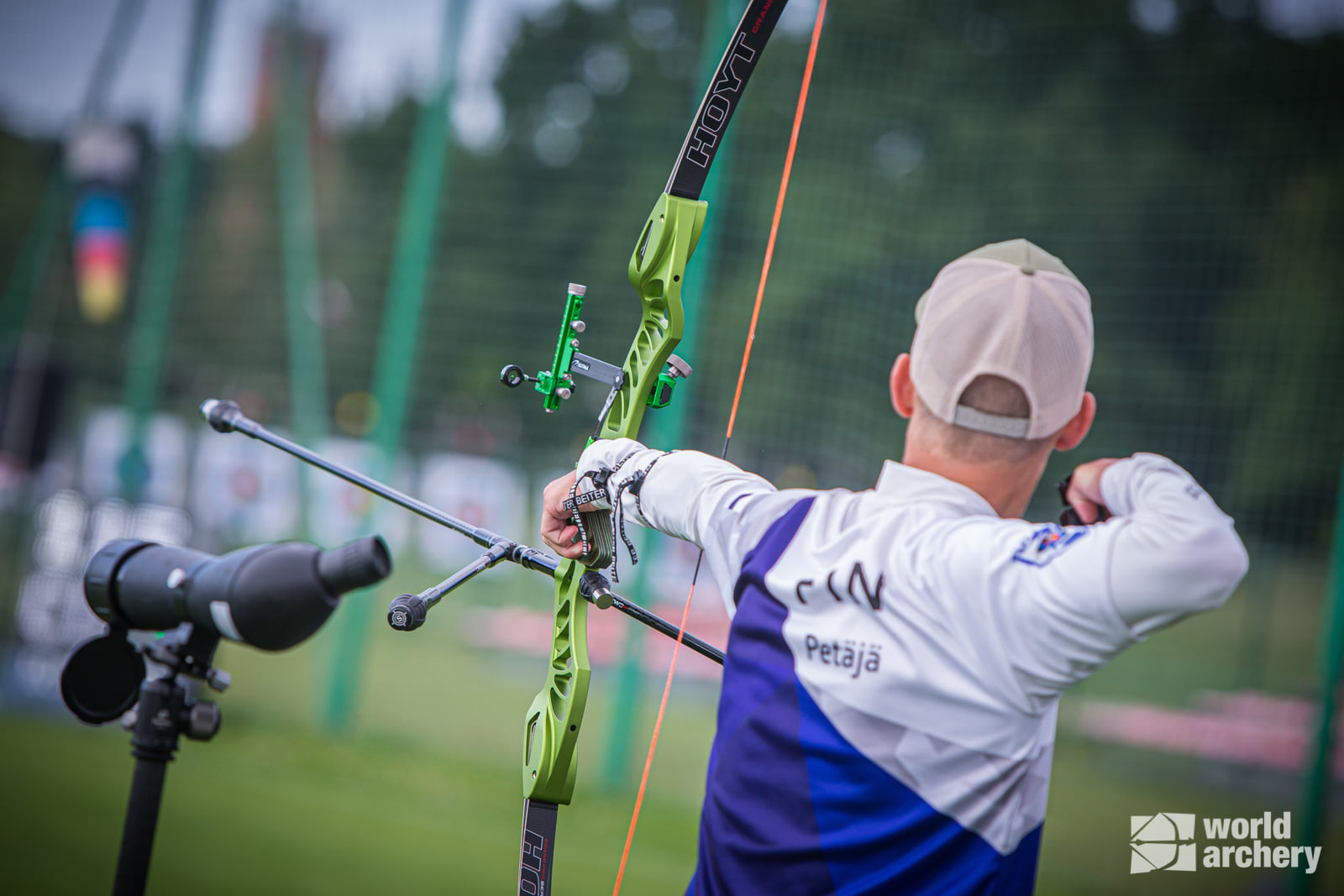 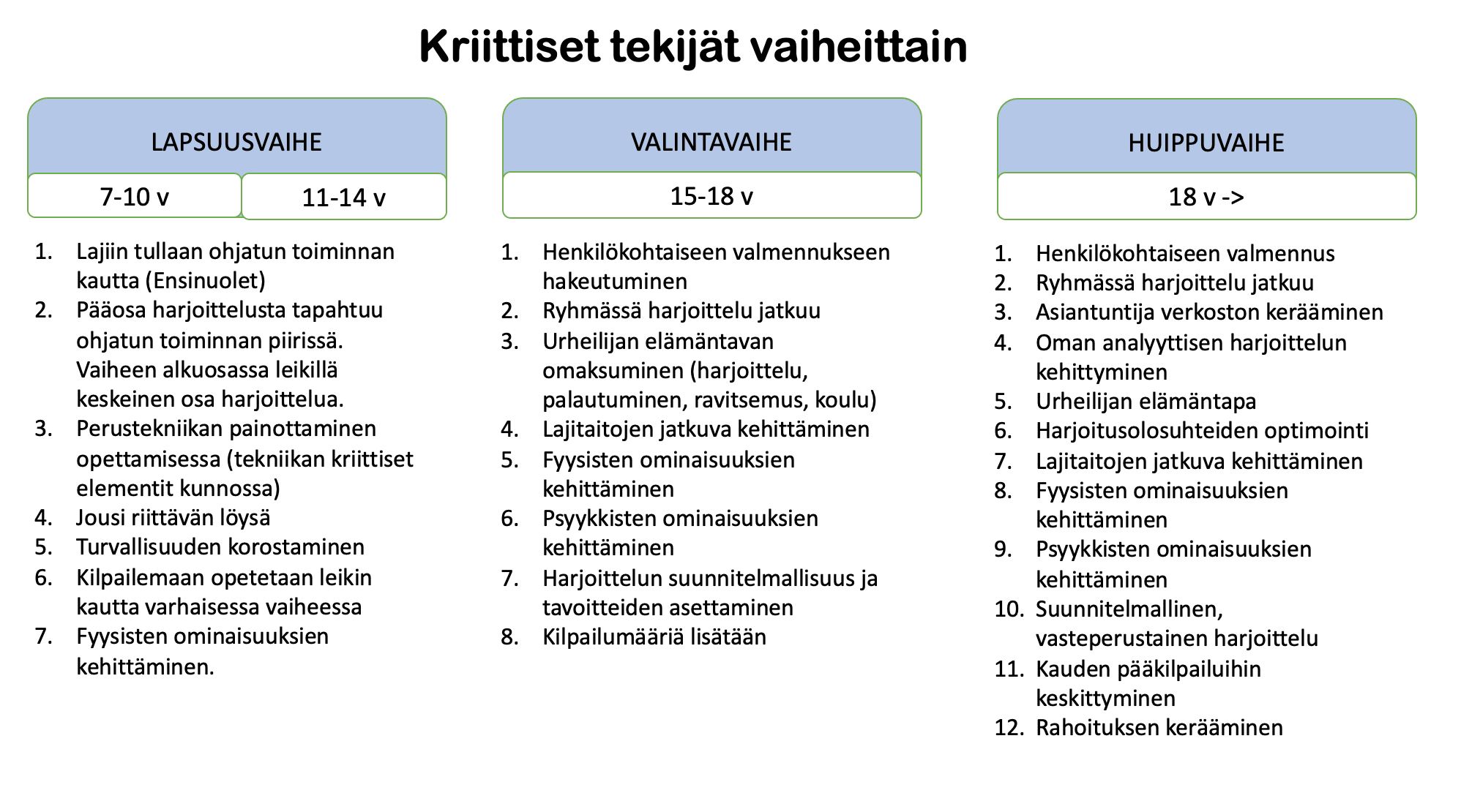 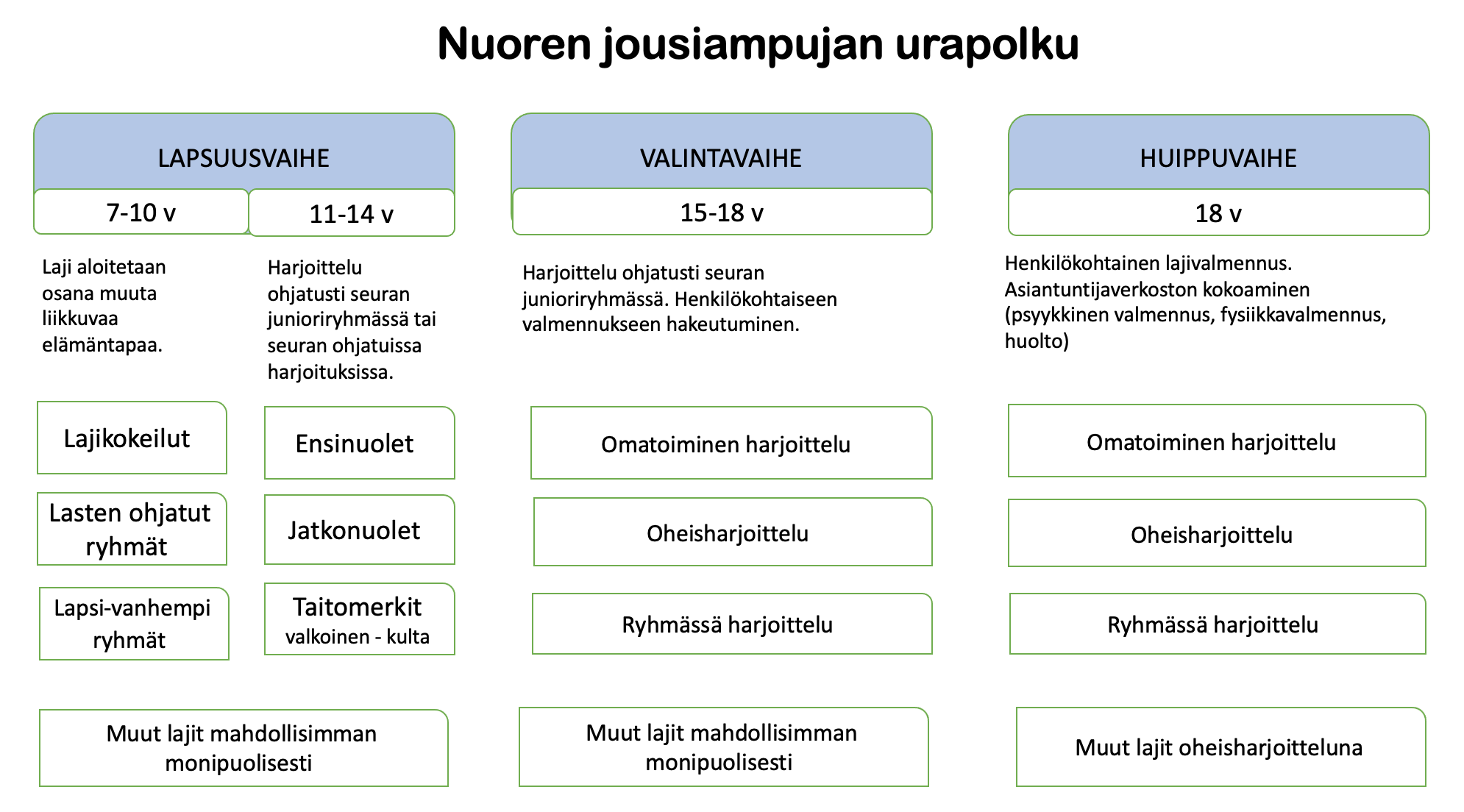 https://www.sjal.fi/etsijaloyda/valmennustoiminta/nuoren-jousiampujan-urapolku/
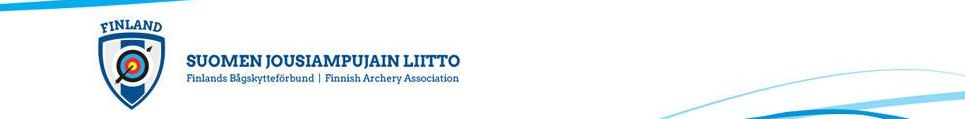 Valmentajakoulutus
Olympiakomitean tarkkuuslajien yhteiset koulutukset
VOK 1
VOK 2
VOK 3
SJAL Lajiosa
SJAL Lajiosa
SJAL Lajiosa
Ensinuoletseurakoulutus
Valmentajan ammatti-tutkinto (VAT)
Valmentaja-seminaarit ja teemakurssit
Osaamisen kehityssuunnitelmat
WA Coach Seminar 1
WA Coach Seminar 2